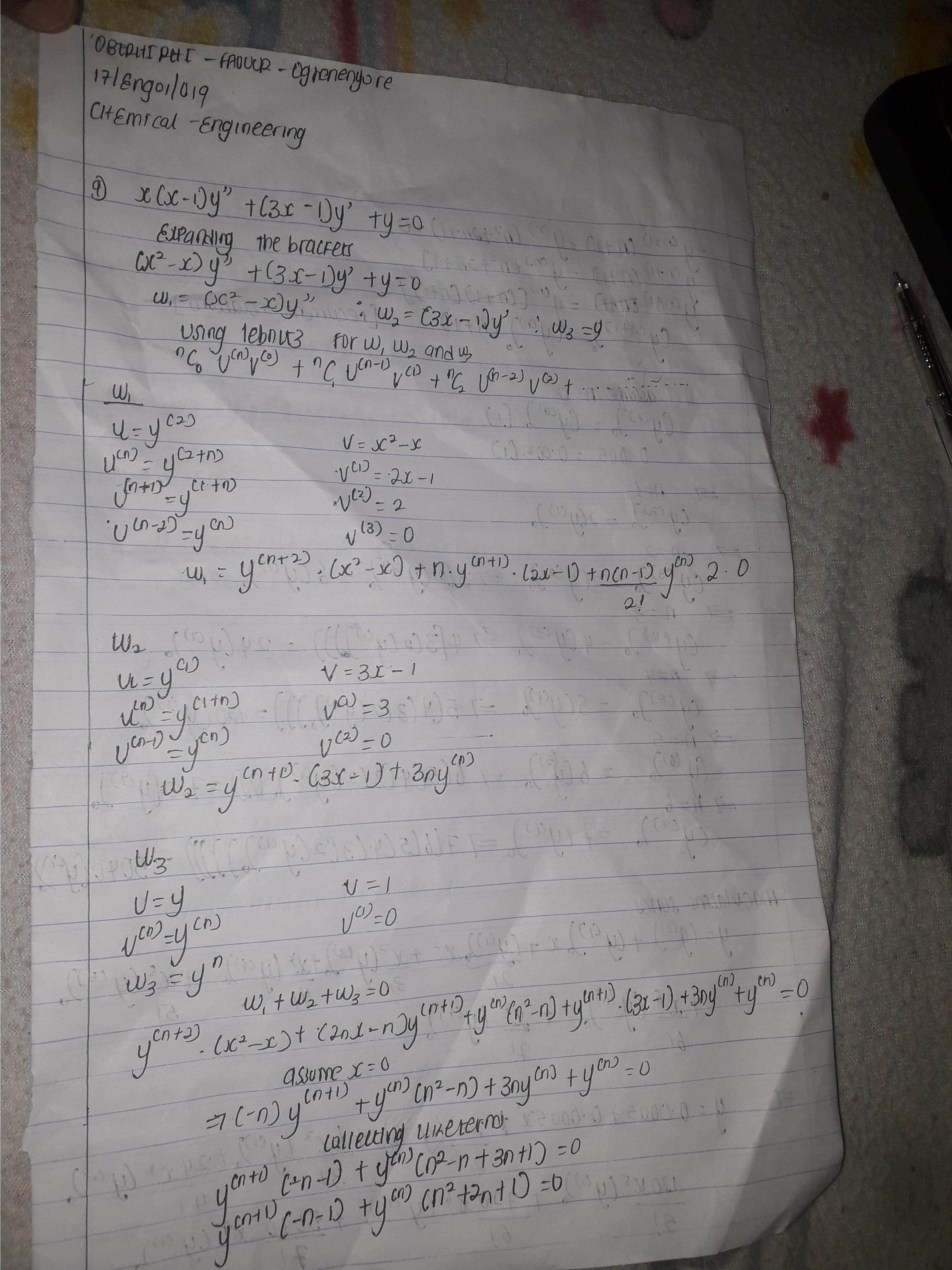 OBERHIRHI FAVOUR OGHENENYORE 
17/01/019
CHEMICAL ENGINEERING